コンポーネントの再利用に必要な情報
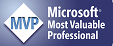 えムナウ　（児玉宏之）
http://mnow.jp/
http://mnow.wankuma.com/
http://blogs.wankuma.com/mnow/
http://www.ailight.jp/blog/mnow/
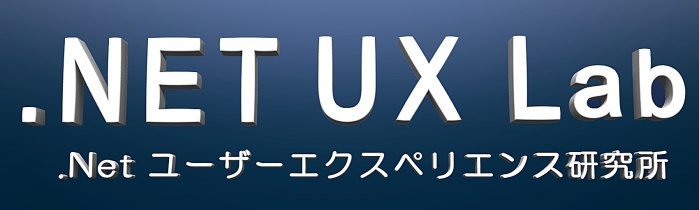 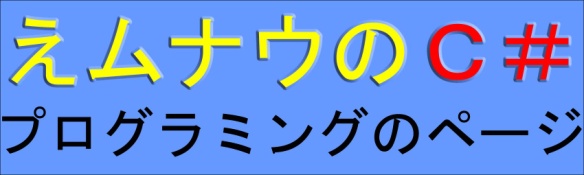 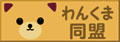 アジェンダ
はじめに
アトリビュート
型コンバータ
まとめ
はじめに
汎用的で共通化したコンポーネントをライブラリとして蓄積すると工数の削減や後のプロジェクトでも再利用が可能です。
既存のコントロールをカスタマイズしたカスタムコントロールやユーザーコントロールを作るときにプロパティウィンドウを有効利用すると便利になります。
プロパティウィンドウを有効利用する方法を見て行きましょう。
アトリビュート
アトリビュートを設定するとプロパティウィンドウの見た目が変わったり便利な使い方が出来たりします。
コンポーネント開発でよく使うアトリビュートを見て行きましょう。
アトリビュート
クラスに設定するアトリビュート
DefaultPropertyAttribute
既定のプロパティを指定
DefaultEventAttribute
既定のイベントを指定
ToolboxBitmapAttribute
ツールボックスのアイコンのビットマップを指定
[
DefaultProperty("MyProperty")
DefaultEvent("MyEvent")
ToolboxBitmap(typeof(MyControl), "MyControlBitmap")
]
アトリビュート
Webコントロールのクラスに必要なアトリビュート
AspNetHostingPermission
保護された ASP.NET クラスにアクセスする
ToolboxDataAttribute
ツールボックスからドラッグされるとき コントロールに生成される既定のタグ
[
AspNetHostingPermission(SecurityAction.Demand,
        Level = AspNetHostingPermissionLevel.Minimal),
 AspNetHostingPermission(SecurityAction.InheritanceDemand,
        Level = AspNetHostingPermissionLevel.Minimal),
ToolboxData("<{0}:WebUserControl1 runat=\"server\"> </{0}:WebUserControl1>")
]
アトリビュート
Propertyにつけるアトリビュート
DefaultValueAttribute
プロパティの既定値
BrowsableAttribute
プロパティウィンドウにプロパティやイベントを表示するかどうか
ReadOnlyAttribute
プロパティを読み取り専用にするかどうか
アトリビュート
Propertyにつけるアトリビュート
CategoryAttribute
項目別モードに設定されているときに分類するカテゴリの名前
DescriptionAttribute
プロパティまたはイベントの説明
BindableAttribute
バインディングに使用されるかどうか
アトリビュート
Propertyにつけるアトリビュート
LocalizableAttribute
プロパティをローカライズする必要があるかどうか
DesignOnlyAttribute
プロパティを設定できるのがデザイン時だけかどうか
ParenthesizePropertyNameAttribute
プロパティの名前をかっこで囲んで プロパティウィンドウに表示するかどうか
アトリビュート
Propertyにつけるアトリビュート
RefreshPropertiesAttribute
プロパティウィンドウを更新する必要があるどうか
NotifyParentPropertyAttribute
親プロパティに通知するかどうか
DesignerSerializationVisibilityAttribute
Foo.Designer.cs にコレクションを初期化するコードを生成するかどうか
アトリビュート
Propertyにつけるアトリビュート
TypeConverterAttribute
型コンバータとして使用するクラスの型
EditorAttribute
プロパティを変更するために使用するエディタ
(ダイアログ ボックスまたはドロップダウン ウィンドの為にUITypeEditorの派生クラスのみ指定できる)
DesignerAttribute
デザイン時サービスを実装するために使用するクラスを指定
(IDesignerをインターフェイスを実装したクラス)
型コンバータ
型コンバータはクラスやプロパティに付加できます。
クラスの値と文字列の相互変換や.Net Framework がインスタンスを作成するために必要な情報を持ったクラスに変換します。
型コンバータを作成すると Enum ではないプロパティをコンボボックスから選択できたりします。
型コンバータ
コンバータの型に変換するの為のメソッド
CanConvertFrom
特定の型のオブジェクトをコンバータの型に変換できるかどうか
ConvertFrom
コンテキストとカルチャ情報を使用して、オブジェクトをコンバータの型に変換
型コンバータ
public override bool CanConvertFrom(ITypeDescriptorContext context, Type sourceType)
{
    if (sourceType == typeof(string)) return true;
    return base.CanConvertFrom(context, sourceType);
}
public override object ConvertFrom(ITypeDescriptorContext context,
        System.Globalization.CultureInfo culture, object value)
{
    if (value.GetType() == typeof(string))   {
        Complex newval = new Complex(0, 0);
        string[] input = ((string)value).Split(new Char[] { ',' });
        if (input.GetLength(0) == 2)    {
            newval.r = double.Parse(input[0]);
            newval.i = double.Parse(input[1]);
        }
        return newval;
    }
    return base.ConvertFrom(context, culture, value);
}
型コンバータ
コンバータの型から変換するの為のメソッド
CanConvertTo
コンバータの型から特定の型のオブジェクトに変換できるかどうか
ConvertTo
コンテキストとカルチャ情報を使用して、コンバータの型をオブジェクトに変換
InstanceDescriptor に変換することも必要
InstanceDescriptor はFrameworkがインスタンスを作るのに利用する
型コンバータ
public override bool CanConvertTo(ITypeDescriptorContext context, Type destinationType)
{
    if (destinationType == typeof(string)) return true;
    if (destinationType == typeof(InstanceDescriptor)) return true;
    return base.CanConvertTo(context, destinationType);
}
InstanceDescriptorをサポートする
型コンバータ
public override object ConvertTo(ITypeDescriptorContext context,
        System.Globalization.CultureInfo culture, object value, Type destType)
{
    if (destType == typeof(string) && value is Complex)
    {
        Complex ic = (Complex)value;
        return ic.r.ToString() + "," + ic.i.ToString();
    }
    if (destType == typeof(InstanceDescriptor) && value is Complex)
    {
        Complex ic = (Complex)value;
        System.Reflection.ConstructorInfo ctor = typeof(Complex).GetConstructor(
	new Type[] { typeof(double), typeof(double) });
        if (ctor != null)
        {
            return new InstanceDescriptor(ctor, new object[] { ic.r, ic.i });
        }
    }
    return base.ConvertTo(context, culture, value, destType);
}
型コンバータ
コンボボックスから選択するには Enum の殻を利用するのが簡単
コンボボックスから選択するの為のメソッド
GetStandardValuesSupported
リストから選択できる標準値セットをオブジェクトがサポートするかどうか
GetStandardValues
リストから選択できる標準値のコレクションを作成
型コンバータ
public override bool GetStandardValuesSupported
	(ITypeDescriptorContext context)
{
    return true;
}

public override TypeConverter.StandardValuesCollection 	GetStandardValues(ITypeDescriptorContext context)
{
    string[] values = { "日本", "カナダ" };
    StandardValuesCollection svc = new StandardValuesCollection(values);
    return svc;
}
配列を作って変換する
まとめ
プロパティウィンドウを有効利用する方法を見てきました。
簡単なコンポーネントライブラリを作るには十分な内容です。
しかし、プロパティウィンドウやデザイナを拡張するまだ入り口のところです。
「デザイン時サポートの拡張｣をヘルプで検索して調べると色々な方法が見えてきます。